Bureau de Ponts Alumni – 13/09/21
Préparation du séminaire de rentrée 24/09
Points divers
Préparation séminaire du 24 septembre
1
Séminaire du 24 septembre, point sur les inscriptions
24 inscrits à date, dont :

Elus
Bureau : 5 (Thierry, Pierre, Boris, Christophe, Thierry)
Autres membres du Comité : 11, intervenants dans d’autres groupes dont RhA (Philippe, Dorothée)

Représentants groupes Alumni
Groupes professionnels : 2 TE (Lionel), BA (Henri)
Parrainage : 1 (Javier)
Solidarité : 1 (Claire)
Promotions : 3
Ecole
Ecole : 1 (Emmanuel Simantov)
Département : 1 (Pierre Bertrand)

-> Equipe : Hanna Budzynska, Anne Daire, Camille Laborie
15h-15h30 
Sophie Mougard – Point sur l’Ecole
15h40 – 16h30
Actualités de l’association :
Cotisation et évolution profil des alumni adhérents
Bilan FdR 2020
Ponts pour le Climat
GEF et charte parité
Ordre du jour
16h30 – 18h
Travaux de groupe
Séminaire du 24 septembre 2021
18h15 – 19h30
Synthèse des débats et feuille de route 2021-2022
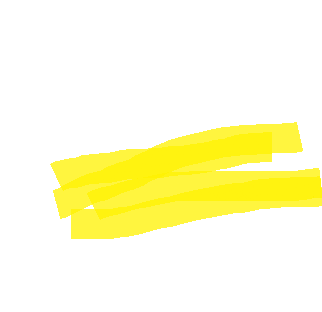 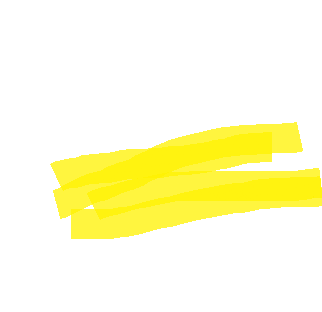 Pour mémoire, séminaire 2020
Enseignements de l’enquête et typologie des attentes (Groupe 1)
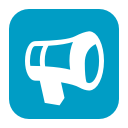 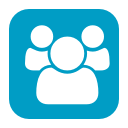 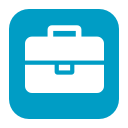 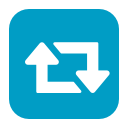 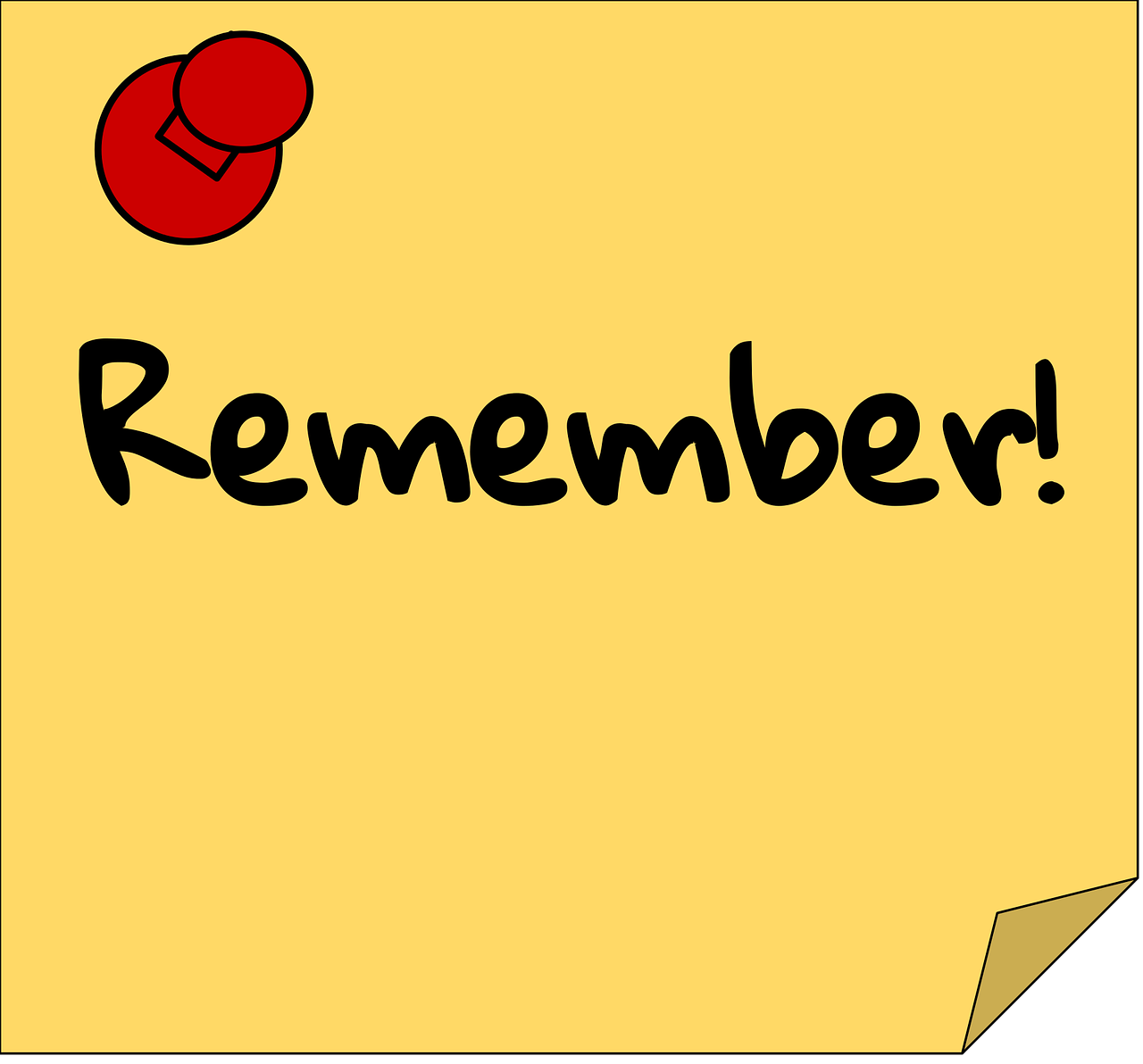 Chantiers 2020-2021
typologie des attentes (Groupe 1)
4 - Promotions
2 - Offre différenciante
3 - Communication
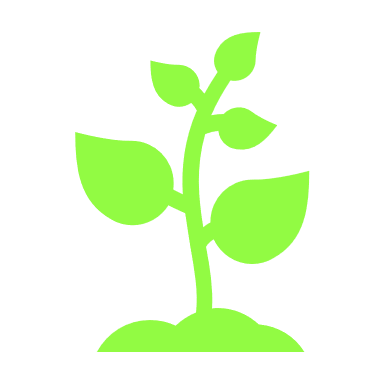 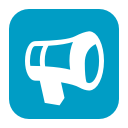 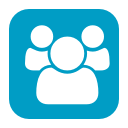 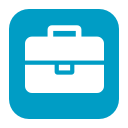 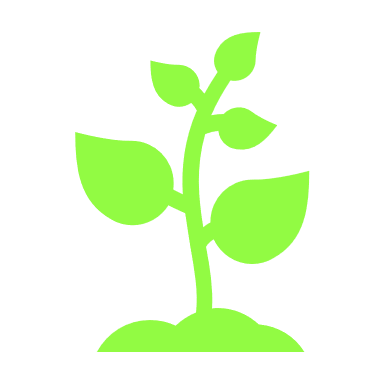 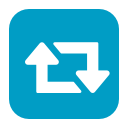 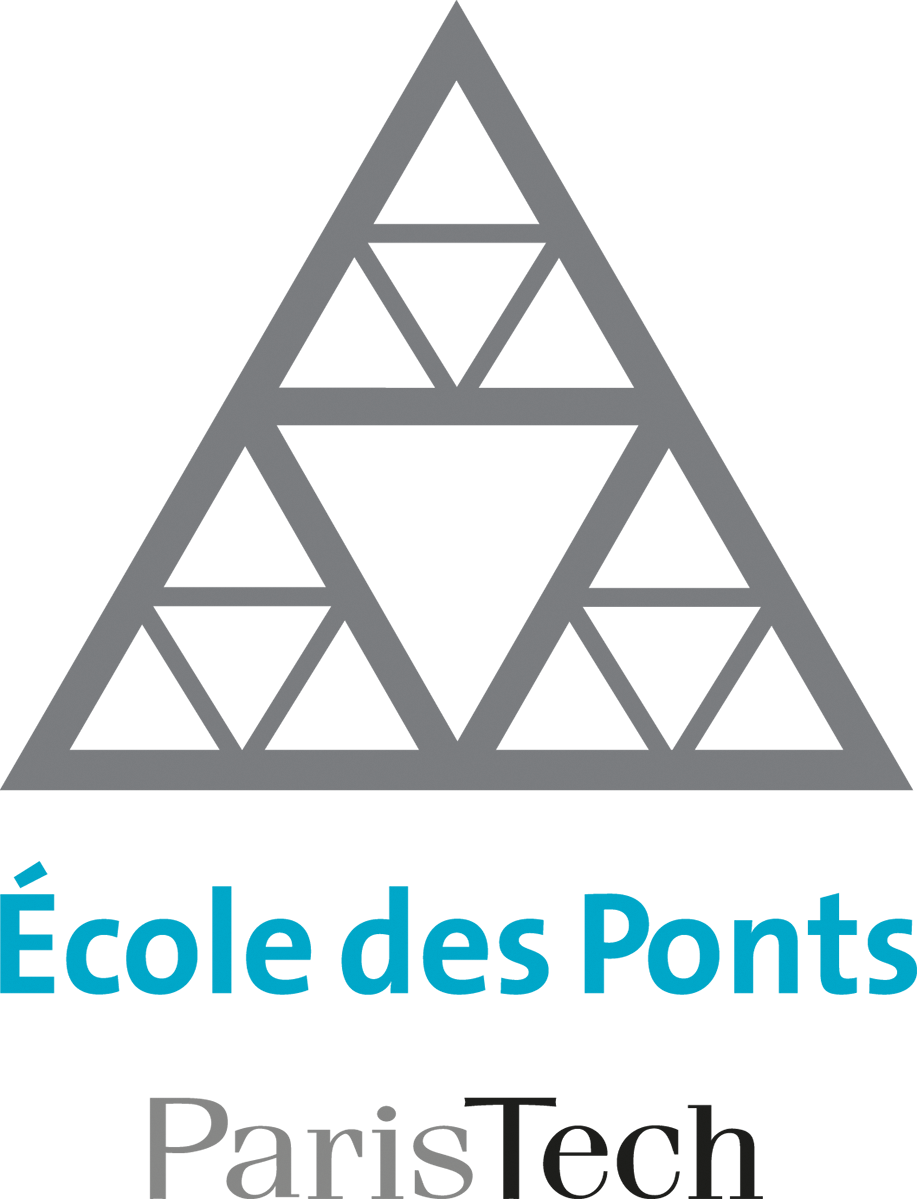 5 - Mentoring
6 - Avec l’Ecole
Chantiers 2021-2022
Attentes des alumni autres qu’ingénieurs (Groupe 1)
2 - Offre différenciante
3 - Communication
4 - Ouverture
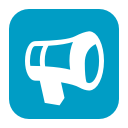 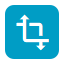 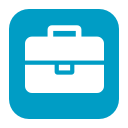 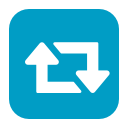 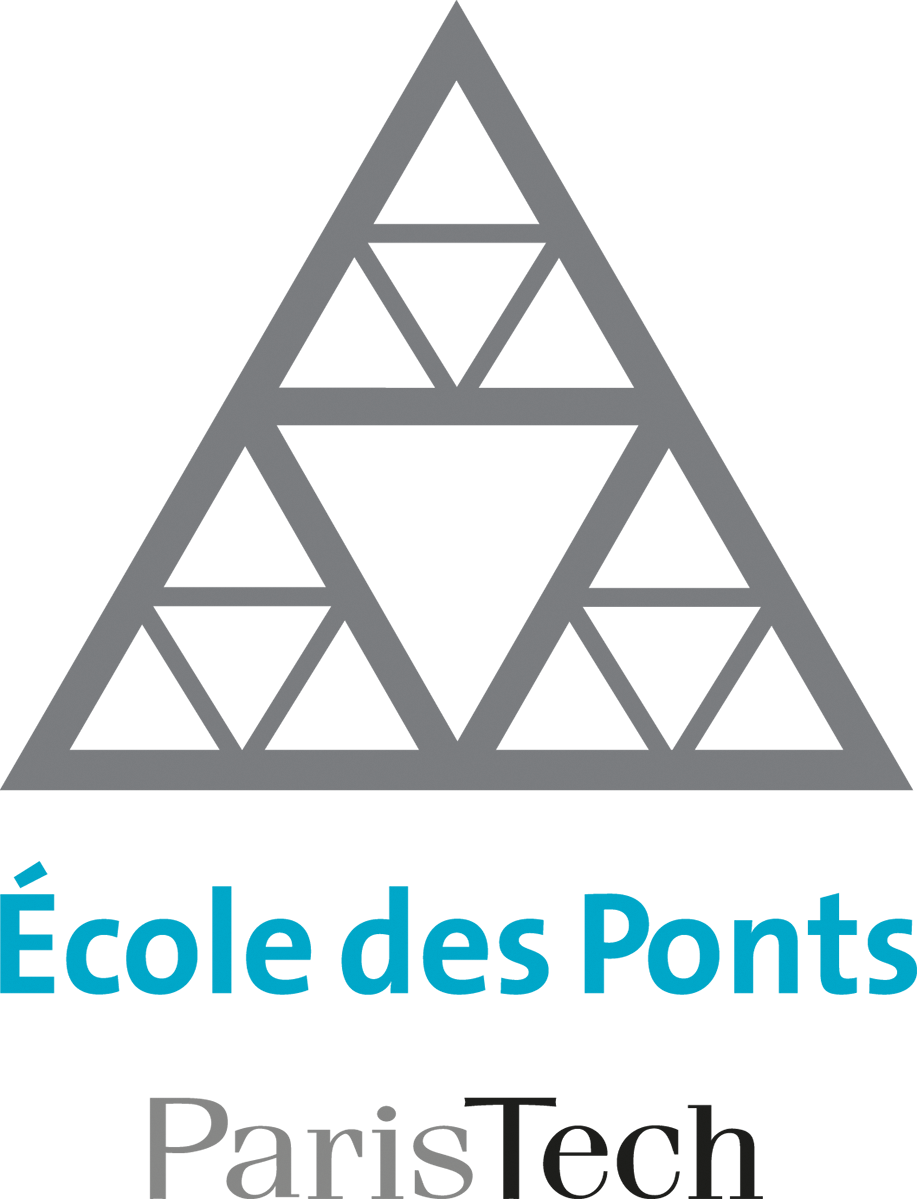 6 - Avec l’Ecole
5 – Soutien / relai
1 – Cotisations adaptées – Mastères spécialisés
2 – Présenter une offre aux entreprises
Comment aller chercher des financements extérieurs auprès des entreprises ?
offre de services, maintien du budget, ambassadeurs en entreprise / mobilisation des alumni et des entreprises. 
Relations avec la DRIPE
3 – Accompagner par une communication adaptée
Quels services apporter aux groupes Ponts Alumni ?
Boite à outils (dont guides de procédures)
Amélioration de la visibilité de l’ensemble de nos activités
Image unifiée
4- Travailler avec d’autres associations
Exemple des groupes Carrières, géographiques, GEF, gestion du patrimoine…
5- Être un relai de l’enseignement
quelles relations souhaitées des groupes pro avec les enseignements de l’Ecole ?
Illustrations de parcours, interventions : quels besoins ?
en quoi les alumni et l’Ecole peuvent-ils contribuer à animer le débat sur la transition écologique ?
6 – Accompagner l’Ecole et sa stratégie
un lien à consolider, être en appui (audit)
Points divers
Point Cotisations
Actions auprès des étudiants
Candidature Station F : Home Quality Club (HQC) / T.Marques
2
Cotisations
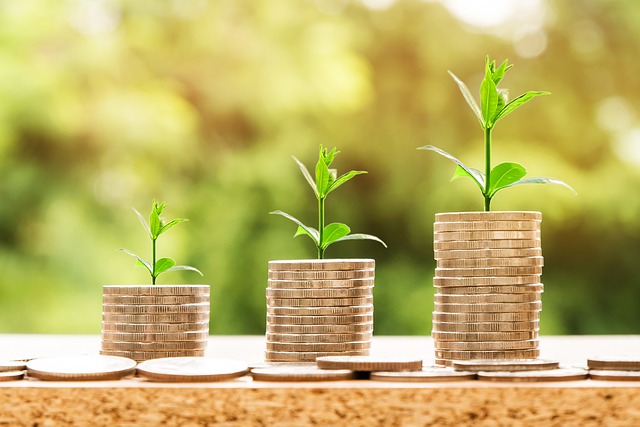 244
En nombre : 1606 cotisants à date (vs 1493 en 2020) : +7,5 %
En valeur :   153 293 € à date(vs 139 961 € en 2020) : +9,5 %
Moins d’élèves, plus de Mastères
Plus d’abonnements à PCM
Actions de rentrée auprès des étudiants
Amphi d’accueil
élèves internationaux (25 août)
1A Concours Commun (6 septembre)
(Création des profils dans la base, appels à cotiser…)
Pre-Trium
« Comment utiliser son réseau ? » - « Comment travailler son  projet professionnel ? » (23 et 30 septembre)
simulations d’entretien et accompagnement CV/LinkedIn (4 au 16 octobre)
Accompagnement projet professionnel
Plateforme « Parcours Insertion professionnelle »
Reprise des permanences du jeudi
A venir : appel aux offres de stage, soirées Métier,…
Nouvelle candidature @Station F
Prochaines dates
24 septembre : Séminaire Ponts Alumni (Maison des Ponts)*
26 octobre : Bureau Ponts Alumni (Maison des Ponts)*
2 novembre : Arrivée d’Anne Daire (Mécénat de compétences)
23 novembre : Bureau Ponts Alumni (Maison des Ponts)*
14 décembre : Comité Ponts Alumni + dîner (Maison des Ponts)*